Work Package 4: Implementation of Low-Intensity Programs in Refugee Settings:
Jordan
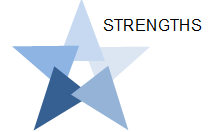 [Speaker Notes: WP’s]
Objectives

Evaluate the effectiveness of Group-Based PM+ in Syrian refugee adults (and to test the effect on their children)

Assess capacity of this program in refugee settings via implementation with refugee partners

Partnering with IMC
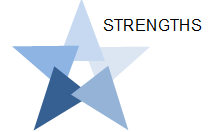 Group Problem Management Plus (PM+)

Face-to-face
Group size: 8-10 adult Syrian refugees
Males and females
Being conducted in Azraq Refugee Camp
Assessing impact of PM+ on 1 child of each participant
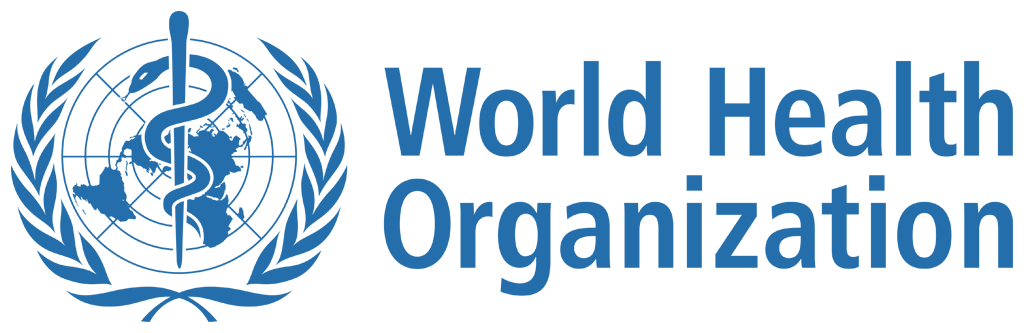 [Speaker Notes: To measure anticipation of the US, we used the acoustic startle reflex as a physiological measure, and online US-expectancy ratings as a cognitive measure.]
Design

Parallel design RCT
PM+ vs Enhanced Usual Care (i.e. referral to psychosocial services)
Powered for 380 completers per cell (190 per cell)
Assess Baseline, Post, 3-Month, 12-Month
Assessing impact of PM+ on 1 child of each participant
[Speaker Notes: To measure anticipation of the US, we used the acoustic startle reflex as a physiological measure, and online US-expectancy ratings as a cognitive measure.]
Screening/Assessment

Assessors kept separate from facilitators in camp
Using tablets (MAPSS offline) to collect data
Assessors attending each caravan to screen 1 distressed participant from each household (K10 >15.9 + WHODAS 2.0 >16) – automatic scoring by MAPSS
Male and female assessors will screen gender-matched refugee – if other gender wishes to be the designated person, alternate assessor will be retrieved
[Speaker Notes: To measure anticipation of the US, we used the acoustic startle reflex as a physiological measure, and online US-expectancy ratings as a cognitive measure.]
Outcomes

HSCL (Primary)
PCL-5
WHODAS
PSYCHLOPS
CSRI
Prolonged Grief Disorder
Brief Prodromal Questionnaire
Alabama Parenting Scale
Pediatric Symptom Checklist (Child)
[Speaker Notes: To measure anticipation of the US, we used the acoustic startle reflex as a physiological measure, and online US-expectancy ratings as a cognitive measure.]
Ethics/Approvals
Numerous delays with local ethics approvals
Now all approvals obtained
Including approvals for conducting study in the camp
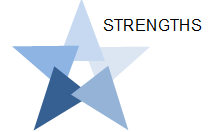 Update
6 assessors recruited and trained 
13 group facilitators recruited and trained 
3 have already left IMC
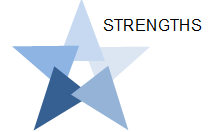 Enhanced Usual Care
Feedback about assessment
Referral information to agencies in Azraq who offer psychosocial services
This is better than typical usual care in Jordanian camps
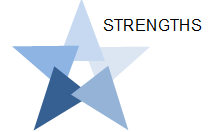 Pilot Study

Screening began on Jan. 9th, 2018
N = 64
Expect to be completed between March 9-14, 2018 
Only conducting baseline and posttreatment assessments
Followed by rapid Process Evaluation with assessors, trainers, and participants
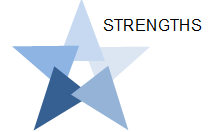 Screening Results (as of Jan 14th, 2018)

Screening began on Jan. 9th, 2018
Screened 121 participants
64 (52.9%) screened positive
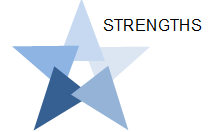 WHODAS 2.0

Mean: 16.17
SD: 8.22
K10

107/121 screened positive! 
Mean: 28.39
SD: 9.85
Expected Timeline for RCT
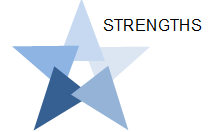 Possible Challenges

Talk of refugees returning to Syria… threatens retention (depends on developments in Syria)
Working around timeframes of Ramadan
Retention of/upskilling of staff
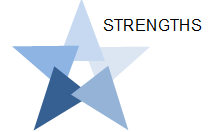 Implementation

Obtained funding via VU (€400,000) to conduct trainings of local agencies in Jordan
This will form basis of our implementation strategy in Jordan
Plan to meet with major body in Jordan of representatives of NGOs to offer training in PM+ and EASE 
Plan is to then implement programs in camps and community settings with implementation and outcome measures taken across sites
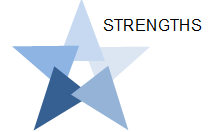 [Speaker Notes: To measure anticipation of the US, we used the acoustic startle reflex as a physiological measure, and online US-expectancy ratings as a cognitive measure.]